WHY AREN’T STUDENTS ENROLLING?
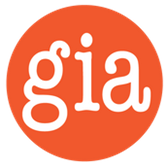 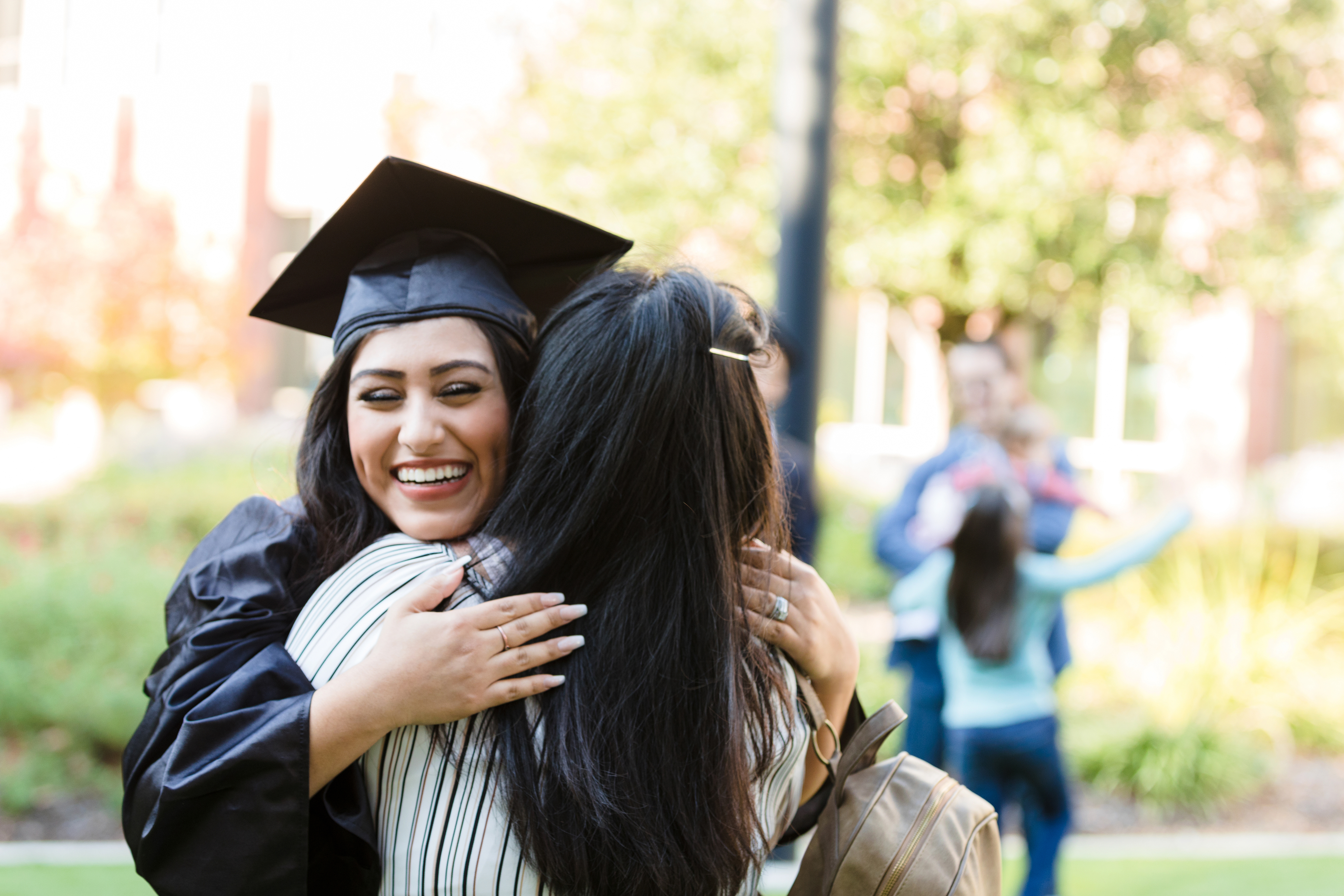 Perceptions of Inland Empire Higher Education
Why Aren’t Students Enrolling?
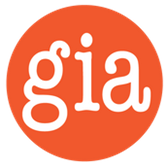 STUDY GENERAL REQUIREMENTS
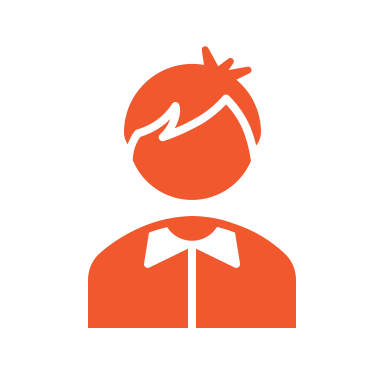 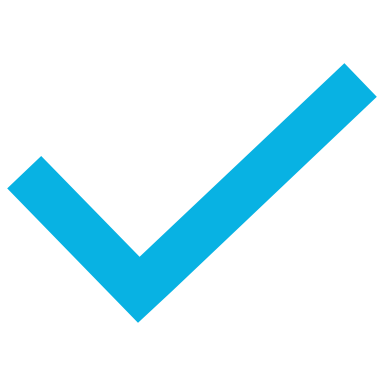 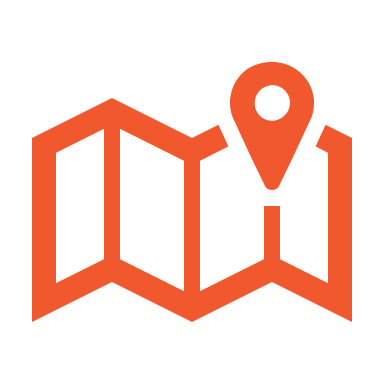 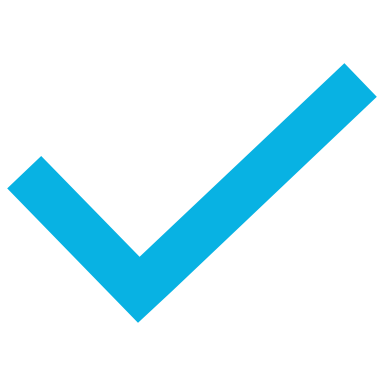 Must reside in San Bernardino or Riverside county
Potential student (18-35-yrs) and not currently enrolled
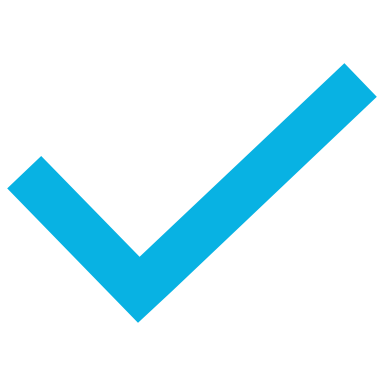 Representative sample 
Hispanic/Latinx, Race, Gender, Highest Ed completed, FAFSA (completed, incomplete, never, unfamiliar), HH income, Number of children in HH, Number of adults in HH, Living Wage (MCM)
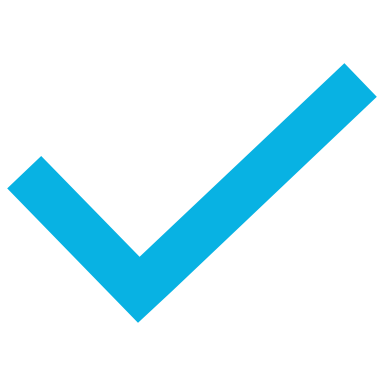 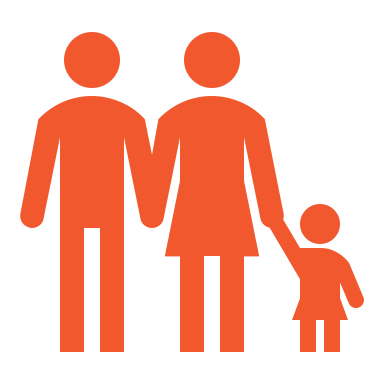 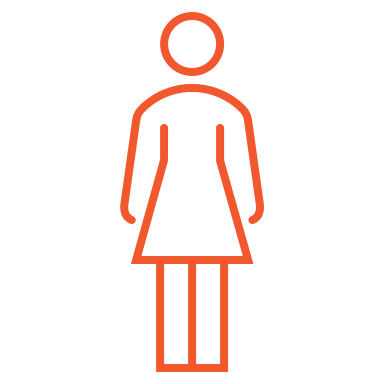 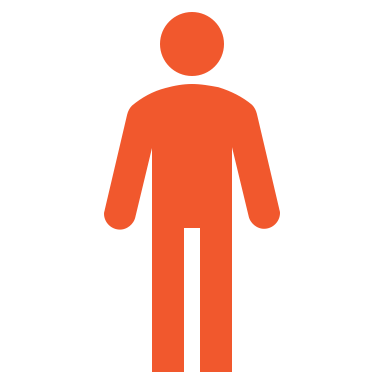 Parent (36-65-yrs) of potential student aged 13–25-yrs
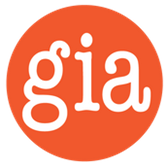 METHODOLOGICAL OVERVIEW
Multimodal Cognitive Method
Quantitative Study
May 19-31, 2023
June 13-15, 2023
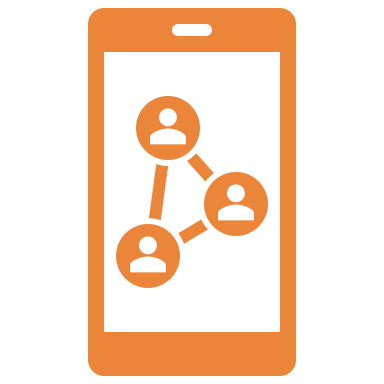 740
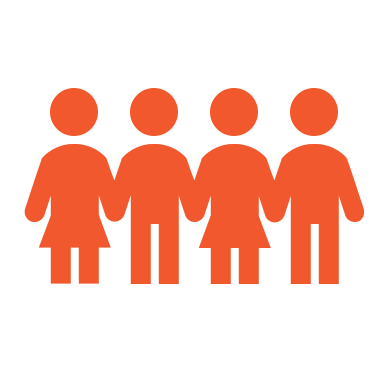 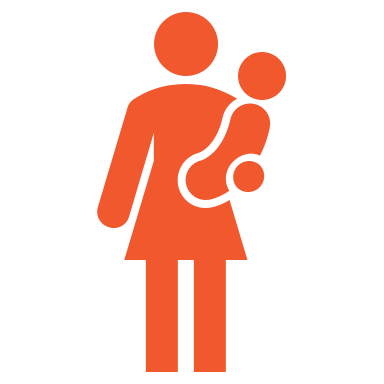 30
Potential students and parents
potential students and parents
3-day
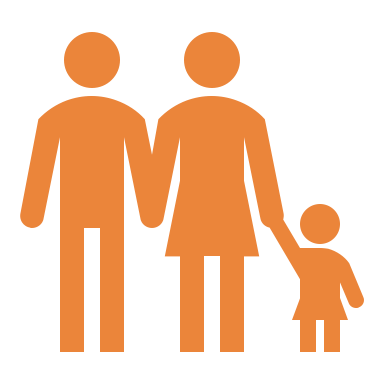 confidential online study
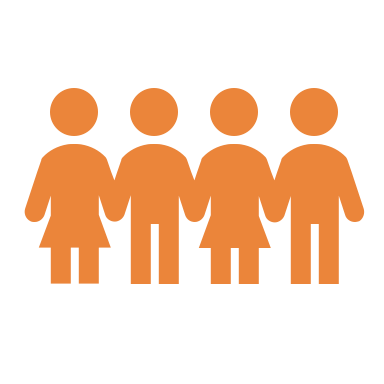 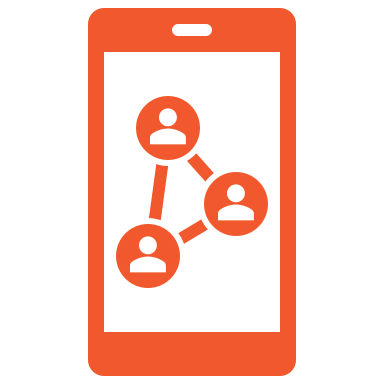 10-minute
Daily 45-60 minutes
online survey
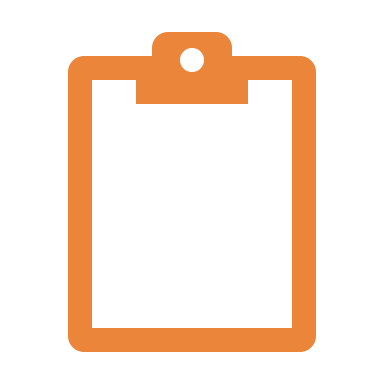 of activities yielding 4,000-5,000 minutes of data interactions
WHY AREN’T STUDENTS ENROLLING?
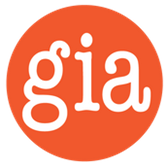 Value of Higher Education in the Inland Empire
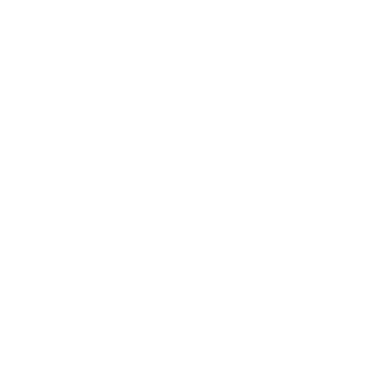 WHY AREN’T STUDENTS ENROLLING?
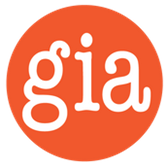 Need for Higher Education in the Inland Empire
Nearly two-thirds of the participants in our study disagreed that the Inland Empire has high-paying jobs that decrease the need for education beyond high school.
WHY AREN’T STUDENTS ENROLLING?
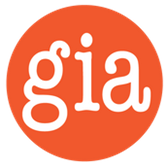 Need for Higher Education in the Inland Empire
People were divided on the need for a four-year degree to succeed in the Inland Empire. Nearly as many believe it is not needed as those who believe it is.
WHY AREN’T STUDENTS ENROLLING?
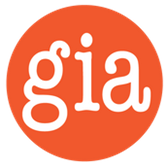 Value of College Degree Today
Don’t know
2%
Not valuable
5%
Overall, potential students and parents of potential students were split in their perceptions on the value of a college degree today. Nearly as many said it is somewhat valuable as those who said it is very valuable.
WHY AREN’T STUDENTS ENROLLING?
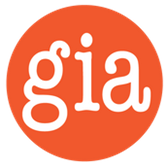 Value of College Degree Today
Though more than half did not believe a degree is very valuable, most believe education beyond high school is necessary.
WHY AREN’T STUDENTS ENROLLING?
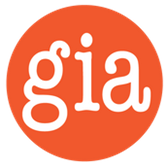 Value of College Degree Today (by age)
When we compare participants’ responses by age, we find potential students were significantly less likely than parents of potential students to say a college/university degree today is very valuable.
WHY AREN’T STUDENTS ENROLLING?
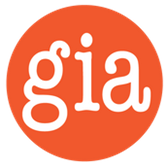 What matters in the IE when making plans for after high school?
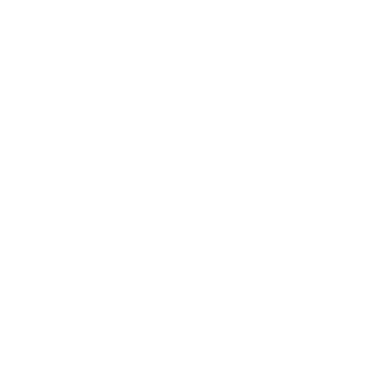 WHY AREN’T STUDENTS ENROLLING?
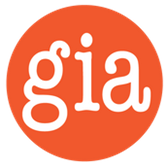 What Shapes Post-High School Decisions?
Supporting long-term financial goals and supporting the family’s basic needs are important.
WHY AREN’T STUDENTS ENROLLING?
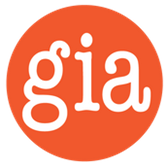 What Matters When Selecting a College
Cost and financial aid matter most, followed by programs/majors offered and location
WHY AREN’T STUDENTS ENROLLING?
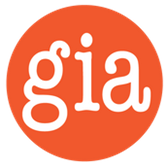 Understanding Enrollment
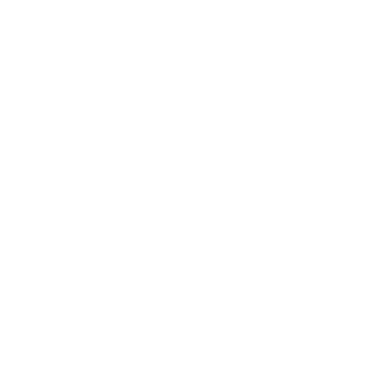 WHY AREN’T STUDENTS ENROLLING?
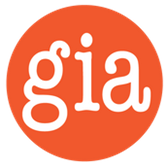 Why Apply But Not Enroll?
Slightly more than one-third of participants indicated they (or their child) have applied but not enrolled in college.
WHY AREN’T STUDENTS ENROLLING?
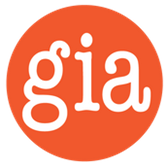 Why Apply But Not Enroll? Top Reasons
Informing potential students and their parents about the impact on their financial aid if they meet all the deadlines and providing deadline information when students enroll (so they are aware for the next year) could increase enrollment. This information would allow for more informed decision-making and decrease indefinite postponements.
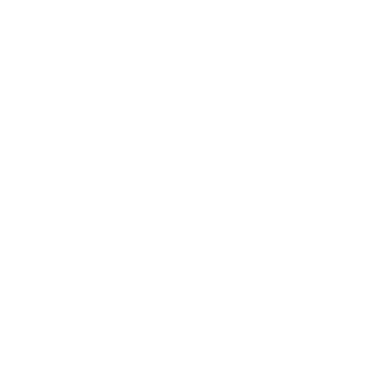 WHY AREN’T STUDENTS ENROLLING?
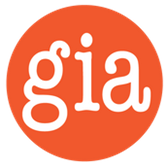 Why Apply But Not Enroll: College/University Experience
One in seven participants indicated their (or their child’s) experience with the college/university impacted their decision not to enroll. Of these participants, more than half indicated they (or their child) were uncertain what courses to enroll in.
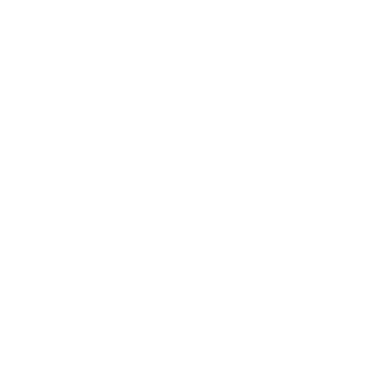 Having a list of classes students could/should take in their first year readily available to students in their welcome/new student communications would increase enrollment.
WHY AREN’T STUDENTS ENROLLING?
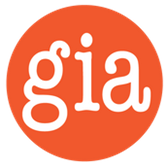 Why Apply But Not Enroll: Need to Care for Personal Health or for Other Adult
Nearly half of the participants who indicated the reason they applied but did not enroll that was related to a need to care for personal health or other adult said they needed to focus on their personal mental health.
Although people struggling with their mental health may not be swayed to enroll by information about on-campus mental health services, these findings tell us mental health struggles persist. Communicating about these on-campus services to existing students should be an ongoing practice because students struggling with their mental health who take a break from school may not return.
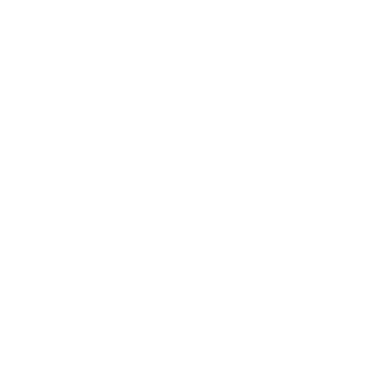 WHY AREN’T STUDENTS ENROLLING?
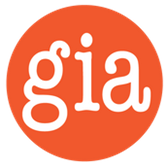 Parental Education and its Influence in Apply Not Enroll
The higher the participant’s parental education, the more likely they (or their child) have applied but not enrolled in college/university.
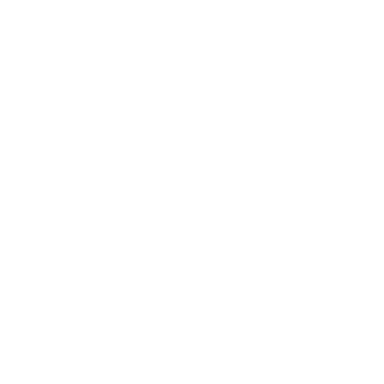 Applying but not enrolling is more common the higher their parent/guardian education. This finding, contrary to what is expected, brings up the question of what role is parental education debt adding to the drop in current enrollment trends.
WHY AREN’T STUDENTS ENROLLING?
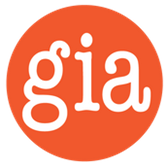 Recommended Action Items to positively impact college-going in the IE
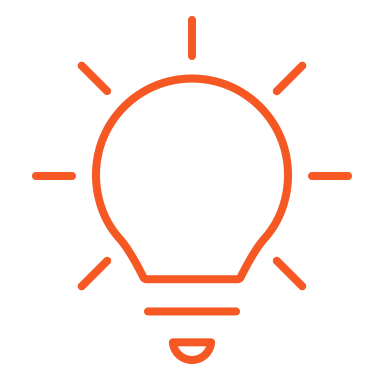 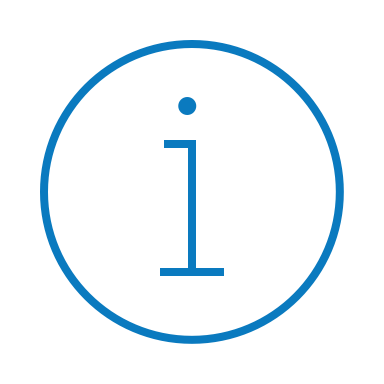 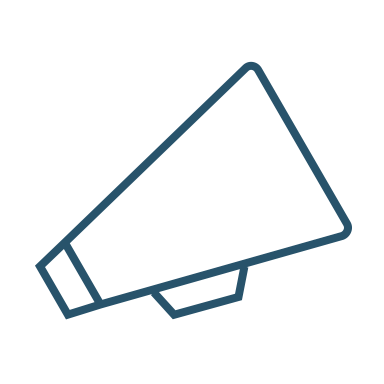 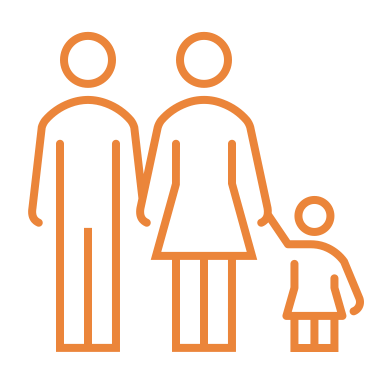 HIGHLIGHT

How higher ed improves job prospects – we must better communicate potential career pathways. 
Close to home options.
COMMUNICATE

Low-income households receive low/no cost tuition. 

Pros & cons of college/university choices based on both short-term finances AND long-term goals.
LEVERAGE

Parents and their influence on children.

Benefit of being able to live at (or close to) home.
SUPPORT

Increased student academic confidence and reduce fear with on-campus support services information (e.g., tutoring).